APP Inventor 2 程式設計
Wi-Fi通訊
專案範例
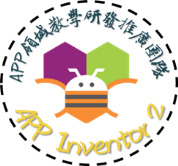 本章介紹
因為App Inventor 2中的Wi-Fi的模組是控制Wi-Fi開關或者連接，沒辦法傳送或接收資料來控制Arduino，所以是透過Web元件與Button開啟網頁，傳送資料，並在Arduino製作一個簡易的web server，使App Inventor 2的Button連接網頁，或是在URL中直接輸入IP位置開啟網頁，以達成Arduino的LED開關控制。
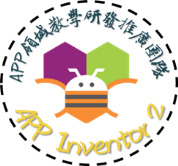 Wi-Fi
Wi-Fi在中文裡又稱作「無線熱點」，是一個無線網路通信技術的品牌，由Wi-Fi聯盟（Wi-Fi Alliance）所持有，由無線乙太網相容聯盟所發佈的業界術語，指的是無線資料傳輸技術與規格。

Wi-Fi採用IEEE  802.11系列標準之無線區域網路（Wireless Local Area Network / Wireless LAN; WLAN）。

使用Wi-Fi無線區域網路可讓使用者透過數據機在300英尺範圍內（約91公尺）無線上網。Wi-Fi網路傳輸速度快，但距離短，多半設在咖啡店或機場等處，提供使用者穩定平順的無線上網通訊。
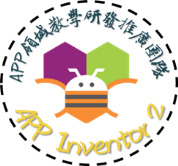 Wi-Fi
Web元件常用介紹：
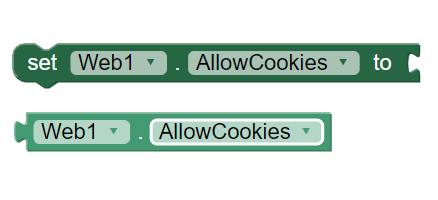 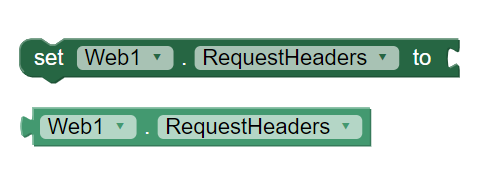 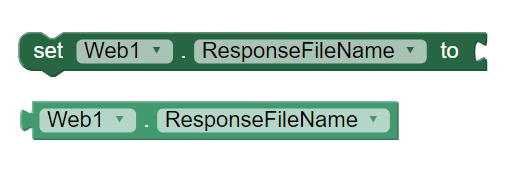 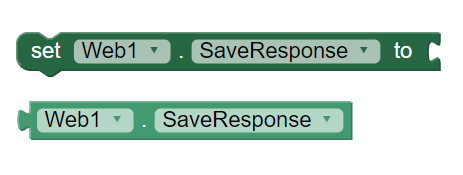 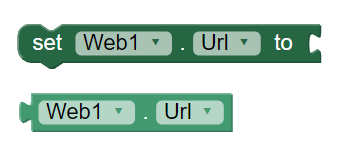 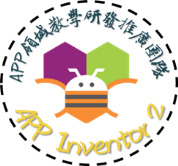 Wi-Fi
Web元件常用介紹：
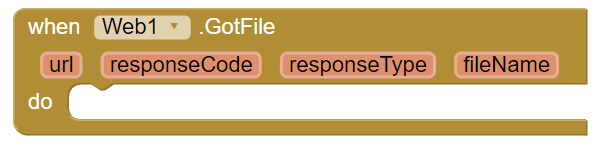 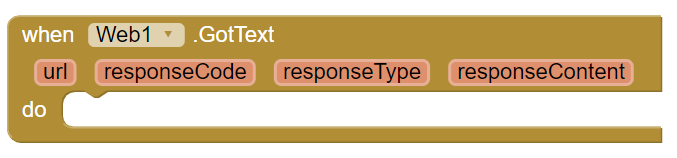 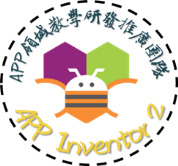 Wi-Fi
Web元件常用介紹：
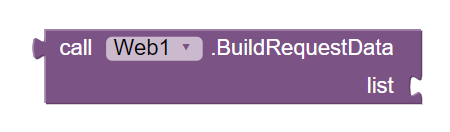 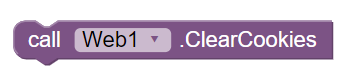 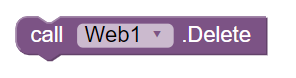 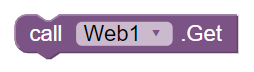 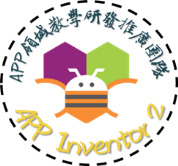 Wi-Fi
Web元件常用介紹：
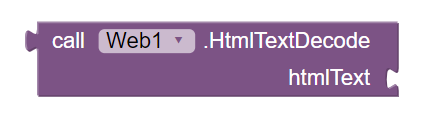 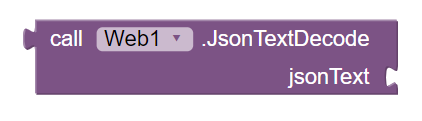 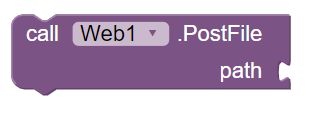 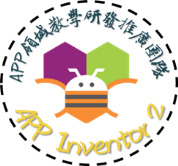 Wi-Fi
Web元件常用介紹：
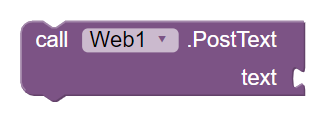 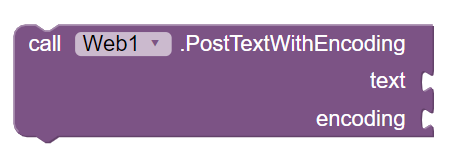 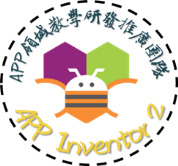 Wi-Fi
Web元件常用介紹：
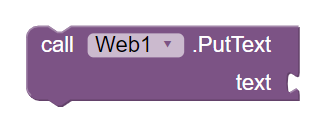 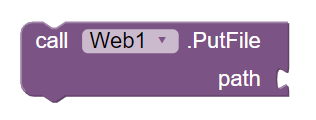 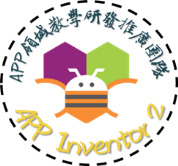 Wi-Fi
Web元件常用介紹：
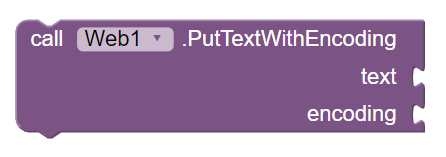 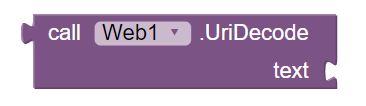 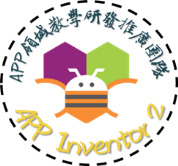 範例-利用手機Wi-Fi控制LED開關
步驟一
首先先使用Arduino連接Wi-Fi模組（ESP-8266），目前在Arduino使用Wi-Fi模組的方法分為2種，如果開發板上沒有內建Wi-Fi晶片需要另外購買Wi-Fi模組連接Arduino，連接時要請注意Wi-Fi模組的正極只能連接3.3V，否則會使晶片燒毀。基本上兩種方式的程式碼概念是一樣的，只有在Wi-Fi的設定方式不同。
本範例使用內建有Wi-Fi模組的NodeMcu開發版，若使用無內建Wi-Fi模組的開發版則必須將ESP-8266的RX接Arduino的0；TX接1；VCC和CH_PD接3.3V；GND接GND。
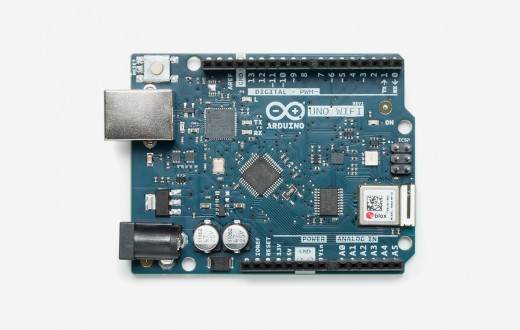 Wi-Fi模組
（ESP-8266、ESP-01）
內建Wi-Fi模組的開發板（Arduino UNO WIFI）
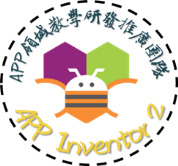 範例-利用手機Wi-Fi控制LED開關
LED燈的正極則分別將接在開發版上的PIN接腳上、負極接GND，一般開發版的接腳名稱為1~13的數字，部分開發版的接腳名稱會在數字前將上字母D（例如：D1、D2、D3），通常0、1接腳是用來與其他開發版或通訊模組溝通在連接其他模組時盡量避免使用。
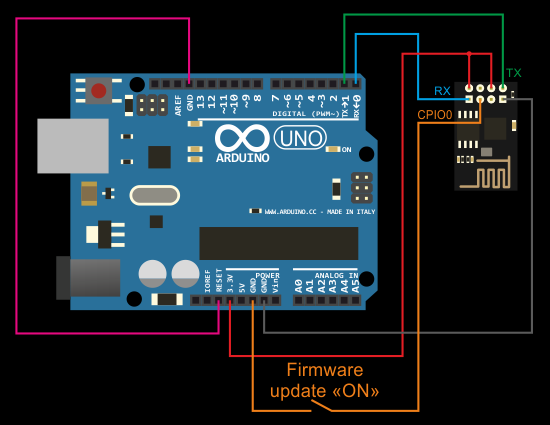 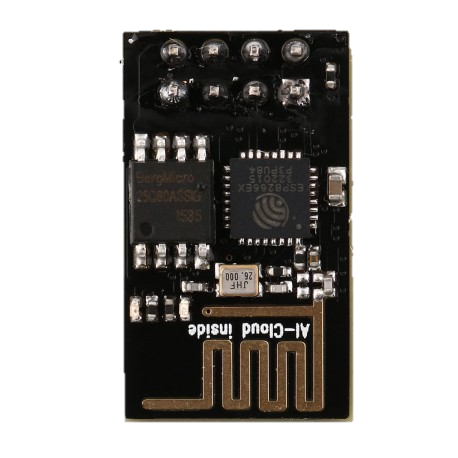 ESP-8266與Arduino連接範例
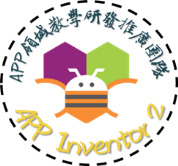 範例-利用手機Wi-Fi控制LED開關
步驟二
連接成功後將Arduino程式碼上傳至開發板並找出Arduino的IP，上傳完成後開啟Serial Monitor就能看到Arduino的IP，不同的設備IP可能會不同，請確認IP位置無誤。
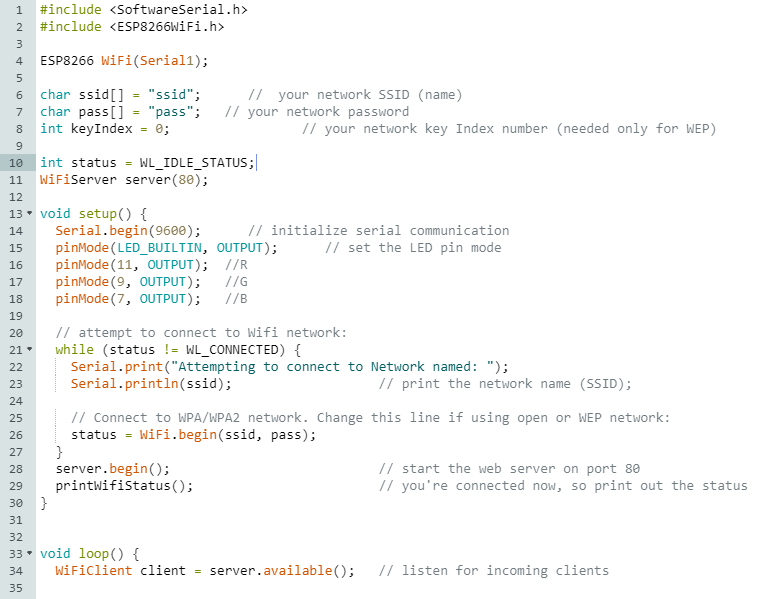 請輸入要連接的無線網路的名稱（SSID）及密碼（PASSWORD）
連接時請將NodeMcu與手機連接到同一無線網路設備，並確認裝置在同一區域網路內。
本專案使用的NodeMcu的接腳為D2、D4、D6。
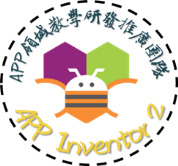 範例-利用手機Wi-Fi控制LED開關
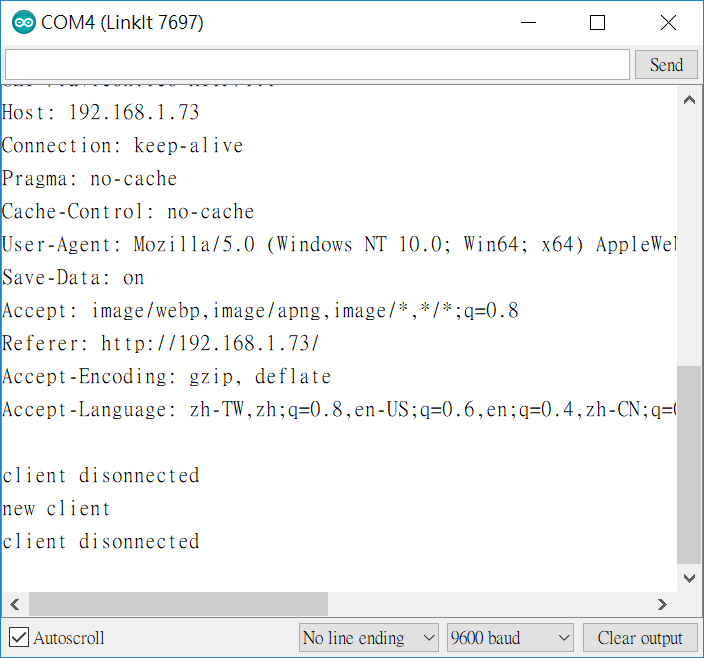 活動
請用電腦或手機連接Arduino，並開啟瀏覽器輸入在步驟二得到的IP位置，測試是否有成功連接，如果有可以試著點擊網頁的超連結，看看Arduino上的變化。
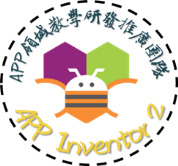 範例-利用手機Wi-Fi控制LED開關
步驟三
建立App Inventor 2專案，新增版面及程式碼。
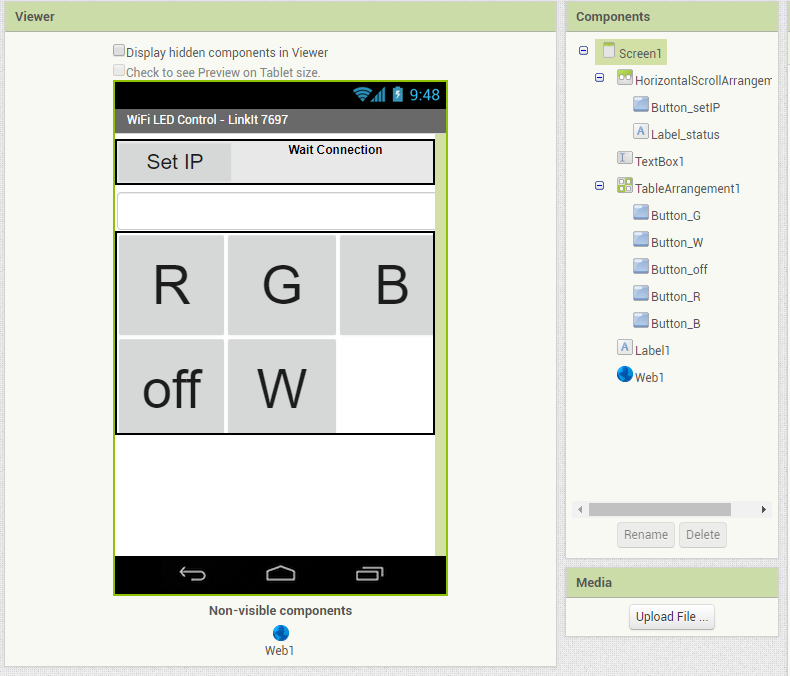 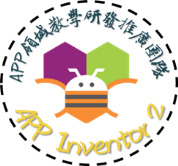 範例-利用手機Wi-Fi控制LED開關
步驟四
設定連接Arduino的IP。
步驟五
自訂傳送函數。
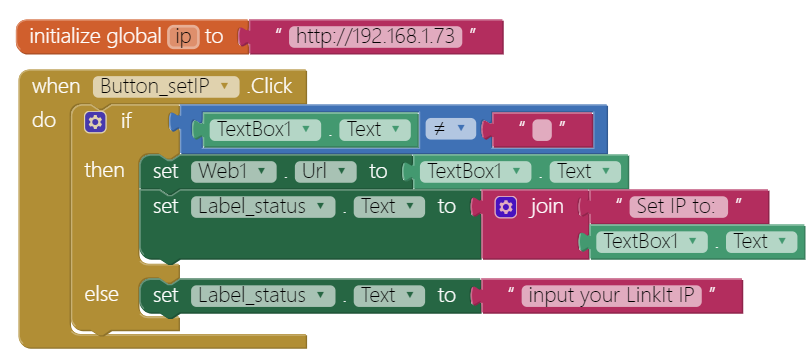 請輸入在步驟二得到的IP位置
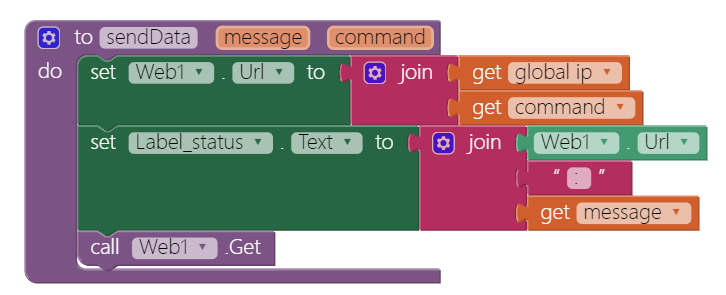 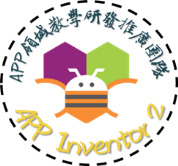 範例-利用手機Wi-Fi控制LED開關
步驟六
設定Button的點擊觸發事件。
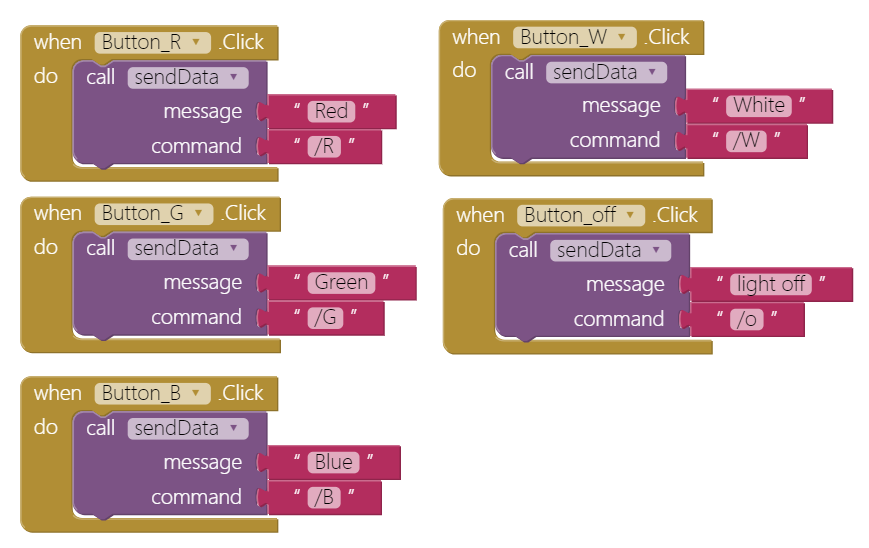 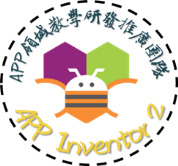 範例-利用手機Wi-Fi控制LED開關
步驟七
藉由傳送不同message與command在Arduino中進行LED的開關與顏色控制。
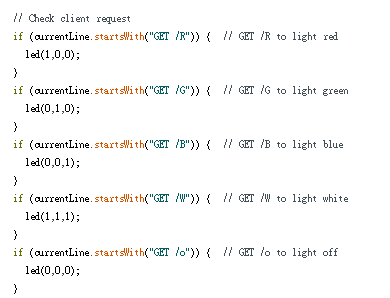 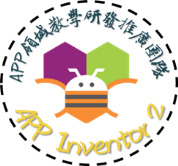 範例-利用手機Wi-Fi控制LED開關
步驟八
執行結果
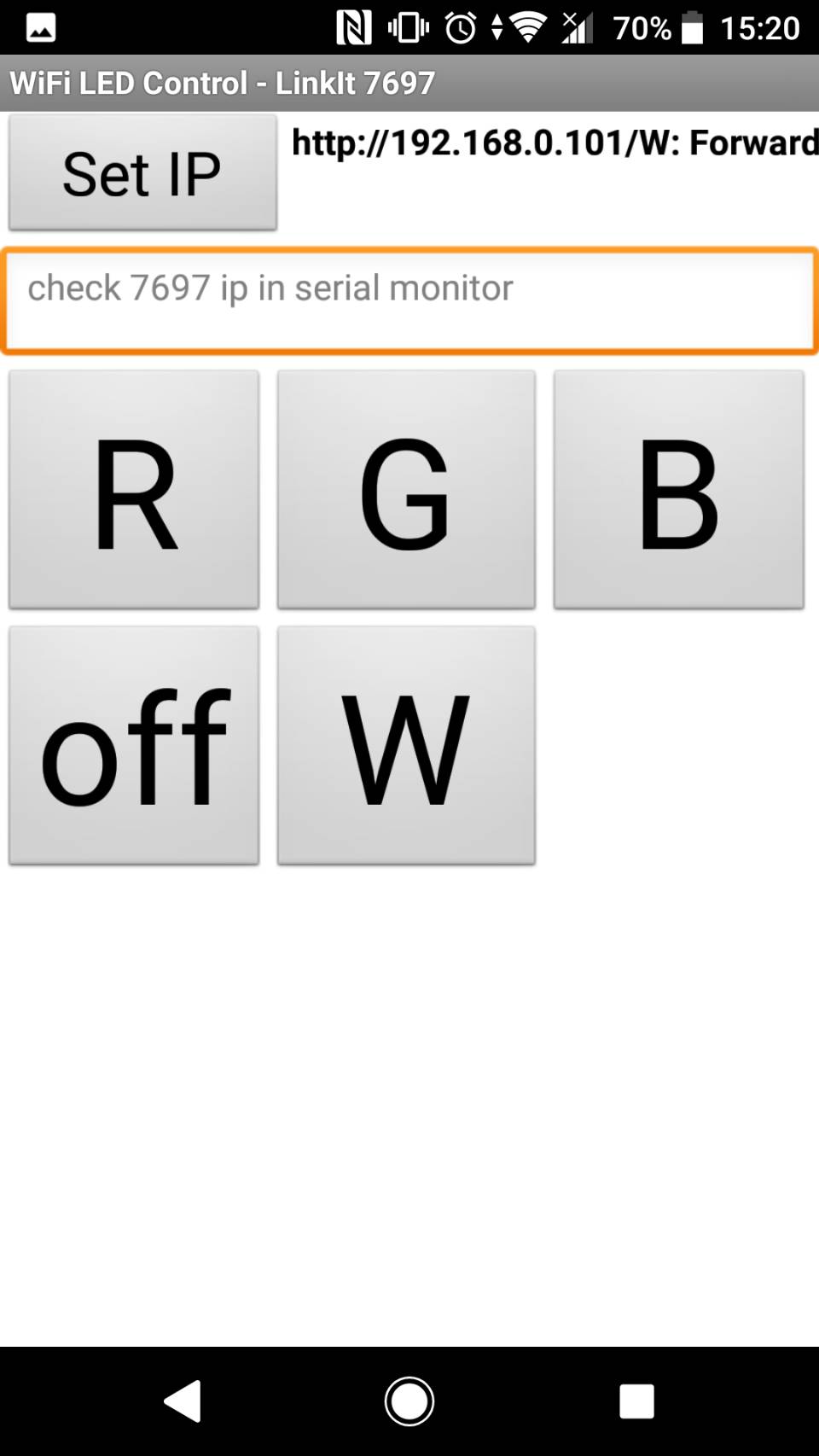 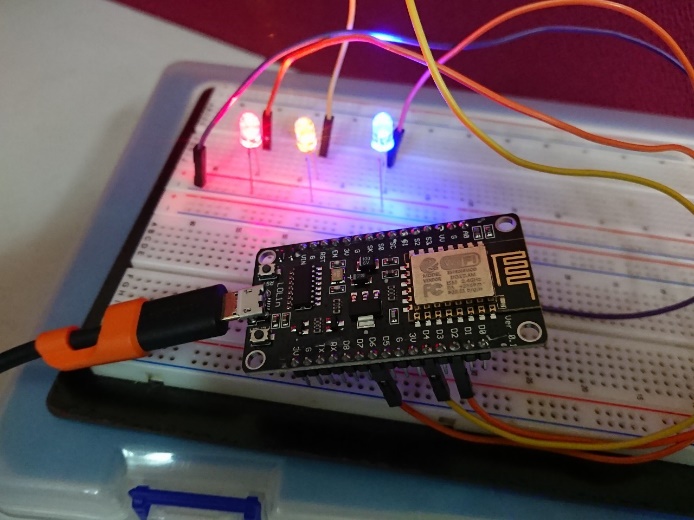 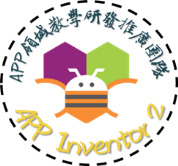